Žena v tradiční kultuřeNástin vývoje bádání a změn ve společenském postavení žen
Dějiny žen – ženské dějiny – women‘s history
1770 organizovaná zdravotní péče
1775 povinnost vzdělávání
1811 vznik moderního občanského zákoníku
 atd. atd...


Lépe bude začít jinak
Women‘s history
Témata: ženská emancipace, boj žen za politická práva, dějiny ženských hnutí…
Ženská otázka není feminismus
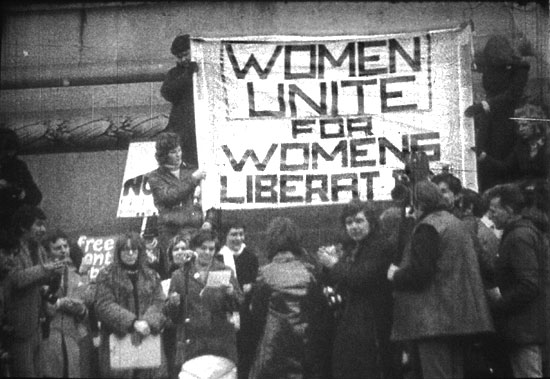 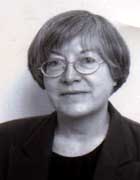 Gisela Bocková
Ženy v evropských dějinách. Praha 2007
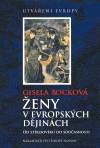 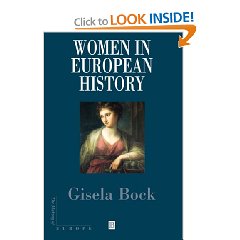 Frauen in europäischen Geschichte (2002)
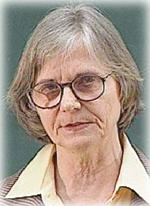 Karin Hausen
Die Polarisierung der "Geschlechtscharaktere". Eine Spiegelung der Dissoziation von Erwerbs- und Familienleben, in: W. Conze (HG.): Sozialgeschichte der Familie in der Neuzeit Europas. Neuere Forschungen, Kleh Verlag, Stuttgart, 1976, S. 363 - 393
Frauen suchen ihre Geschichte (Hg.) Historische Studien zum 19. und 20. Jhd., Beck Verlag, München, 1983
Wie männlich ist die Wissenschaft (Hg. zus. Mit H. Nowotny), Suhrkamp Verlag, Frankfurt /Main, 1986
Frauengeschichte - Geschlechtergeschichte (Hg. zus. Mit H. Wunder), Campus Verlag, Frankfurt /Main, New York, 1992
Geschlechterhierarchie und Arbeitsteilung. Zur Geschichte ungleicher Erwerbschancen von Männern und Frauen (Hg. und eingeleitet), Vandenhoeck & Ruprecht Verlag, Göttingen, 1993
Geschlecht und Ökonomie, In: G. Ambrosius, D. Petzina, W. Plumpe (Hg.): Moderne Wirtschaftsgeschichte. Eine Einführung für Historiker und Ökonomen, Oldenburg Verlag, München, 1996, S. 89 - 103
Die Nicht-Einheit der Geschichte als historiographische Herausforderung. Zur historiographischen Relevanz und Anstößigkeit der Geschlechtergeschichte, In: Hans Medick, Anne-Charlotte Trepp (Hg.): Geschlechtergeschichte und Allgemeine Geschichte. Herausforderungen und Perspektiven, Göttinger Gespräche zur Geschichtswissenschaft, Band 5, S. 15 -55, Wallstein Verlag, Göttingen, 1998
Arbeit und Geschlecht, In: J. Kocka, C. Offe (Hg.): Geschichte und Zukunft der Arbeit, Campus Verlag, Frankfurt /Main, New York, 2000, S. 434 - 361
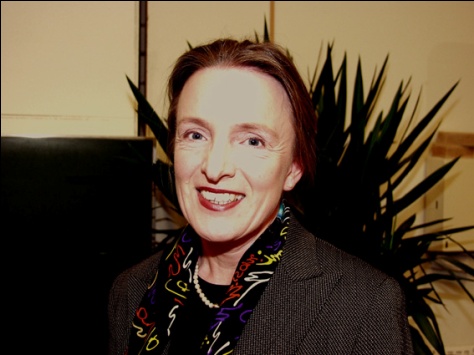 Ute Frevert
Frauen-Geschichte Zwischen Bürgerlicher Verbesserung und Neuer Weiblichkeit edition Suhrkamp, Frankfurt am Main 1997, 1. vydání 1986 

(Dějiny ženy Mezi měštáckým drilem a novou ženskostí). Historička U. Frevert podává v pěti kapitolách výklad lidských práv a ženských povinností od konce 18. století k ženskému hnutí konce 20. století.
Histoire des femmes en Occident

George DUBY; Michelle Perrot
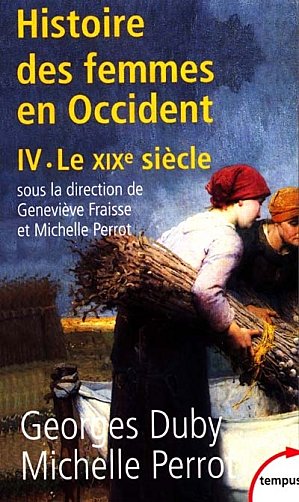 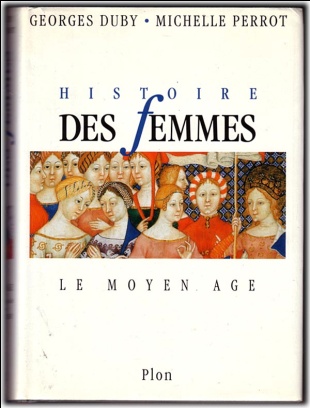 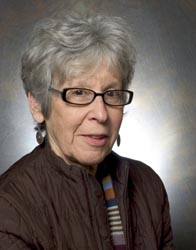 Joan Wallach Scott
Feminism and History 
Feminists Theorize the Political 

Gender and the Politics of History

The Glassworkers of Carmaux 

Going Public : Feminism and the Shifting Boundaries of the Private Sphere
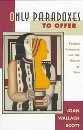 The Mythmaking Frame of Mind: Social Imagination and American Culture
Only Paradoxes to Offer: French Feminists and the Rights of Man
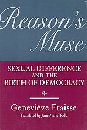 Women, Work, and Family
Reason's Muse : Sexual Difference and the Birth of Democracy
Transitions, Environments, Translations: Feminisms in International Politics
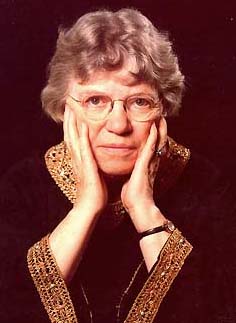 Margaret Mead

Sex and Temperament in Three Primitive Societies

1935
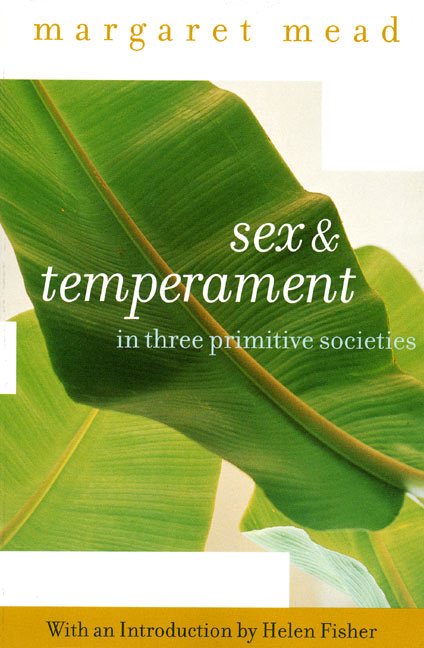 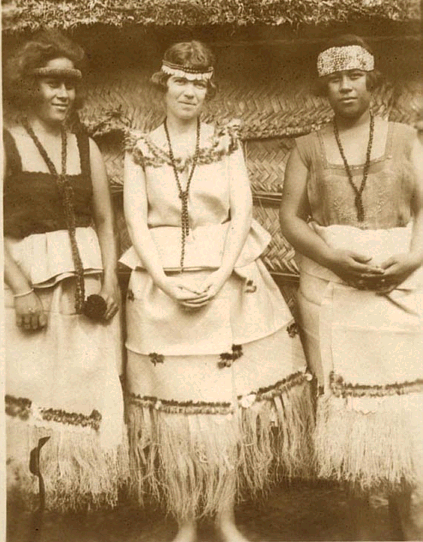 Vývoj bádání na území ČR
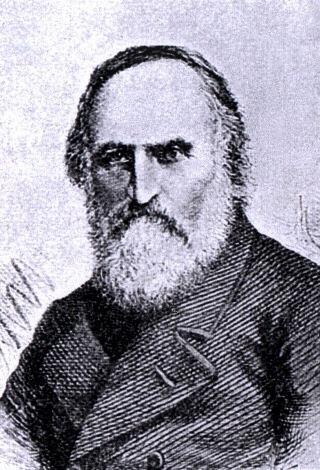 Karel Slavoj Amerling

Encyklopedie pro dámy
Damen Conversations Lexikon
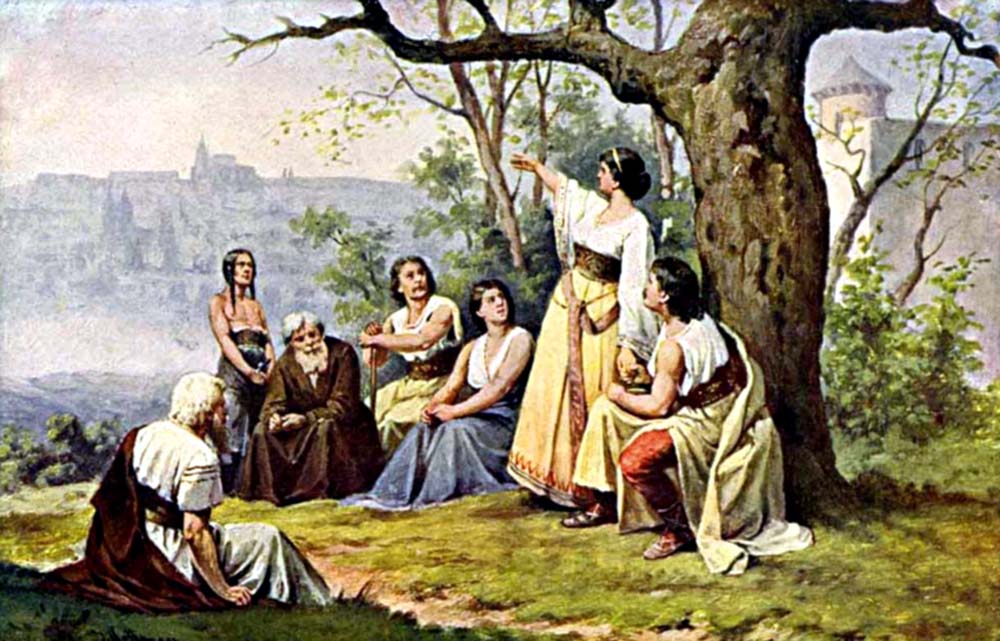 F. Dvorský-Staré písemné památky žen a decr českých. Praha 1869.

Vlasta Kučerová – K historii ženskéhu hnutí v Čechách (Amerlingova éra). Zábřeh 1914.


S. K. Neumann - Dějiny ženy I-IV. Praha 1931-32.
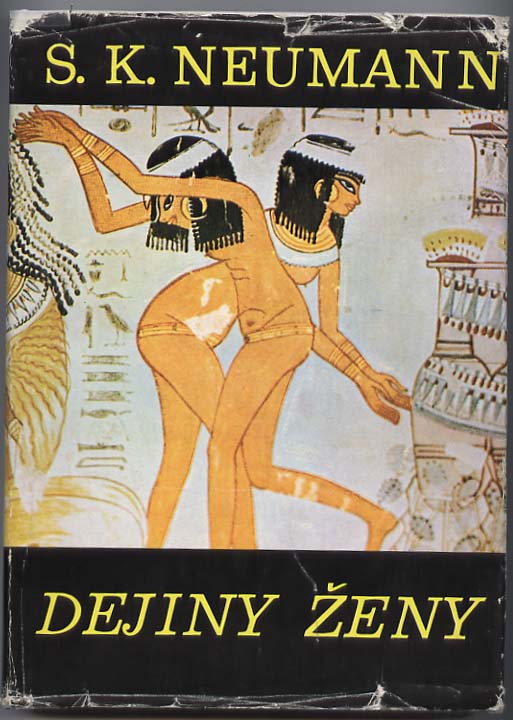 Simone de Beauvoir: Druhé pohlaví
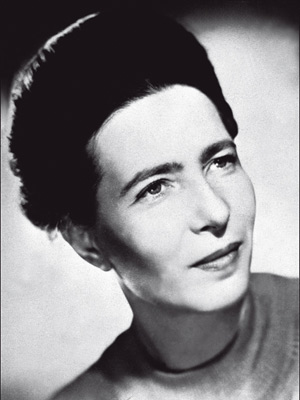 AUTORKA KNIHY DRUHÉ POHLAVÍ „Tímto dílem zneuctila francouzské muže!“ prohlásil spisovatel a filozof Albert Camus, když v roce 1949, před šedesáti lety, vydala v pařížském nakladatelství Gallimard knihu LE DEUXIEME SEXE. Za první týden se jí prodalo dvacet tisíc a brzy způsobila skandál v celém světě.
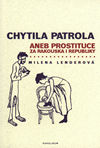 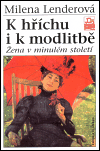 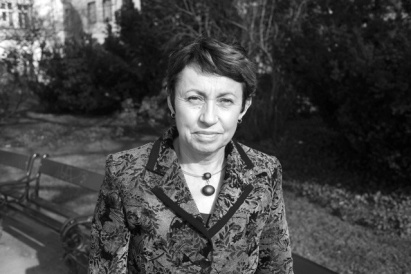 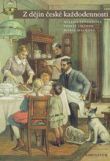 Prof. PhDr. Milena Lenderová, Csc. (1947), historička, působí na FF Univerzity Pardubice. Zabývá se kulturními dějinami, dějinami ženy a dítěte. Autorka knih "K hříchu i modlitbě. Žena v minulém století","Eva nejen v ráji. Žena v Čechách od středověku do 19. století" a spoluatorka knihy "Radostné dětství? Dítě v Čechách 19. století".
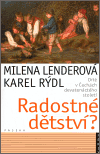